資30
A
クレジットの仕組み
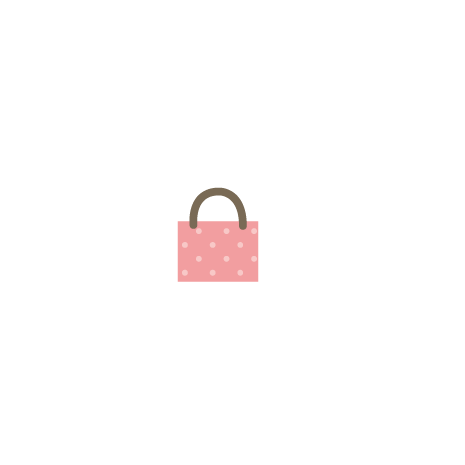 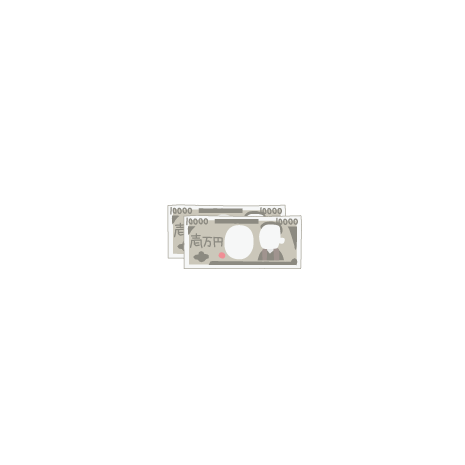 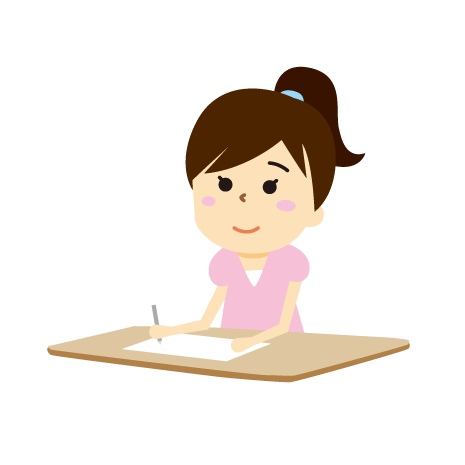 ②商品
④代金
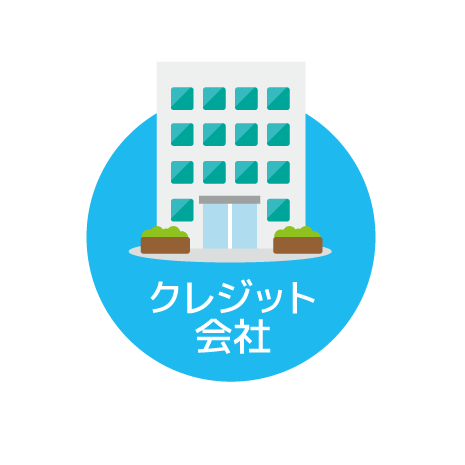 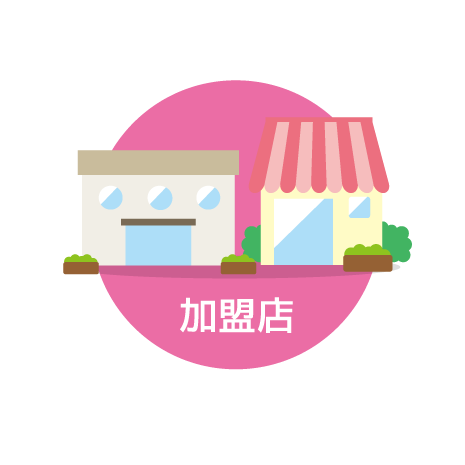 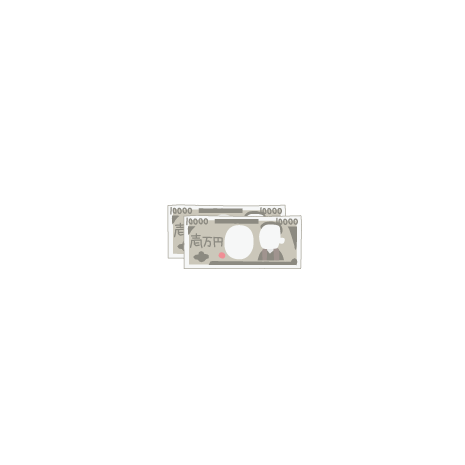 ①サイン　 または暗証番号の入力
③代金立て替え
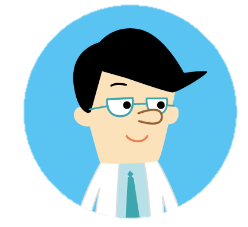 クレジットで購入した商品などの代金は、クレジット会社がいったん立て替えて加盟店に支払います。後日、クレジット会社から請求を受けて、購入者からクレジット会社に支払います。